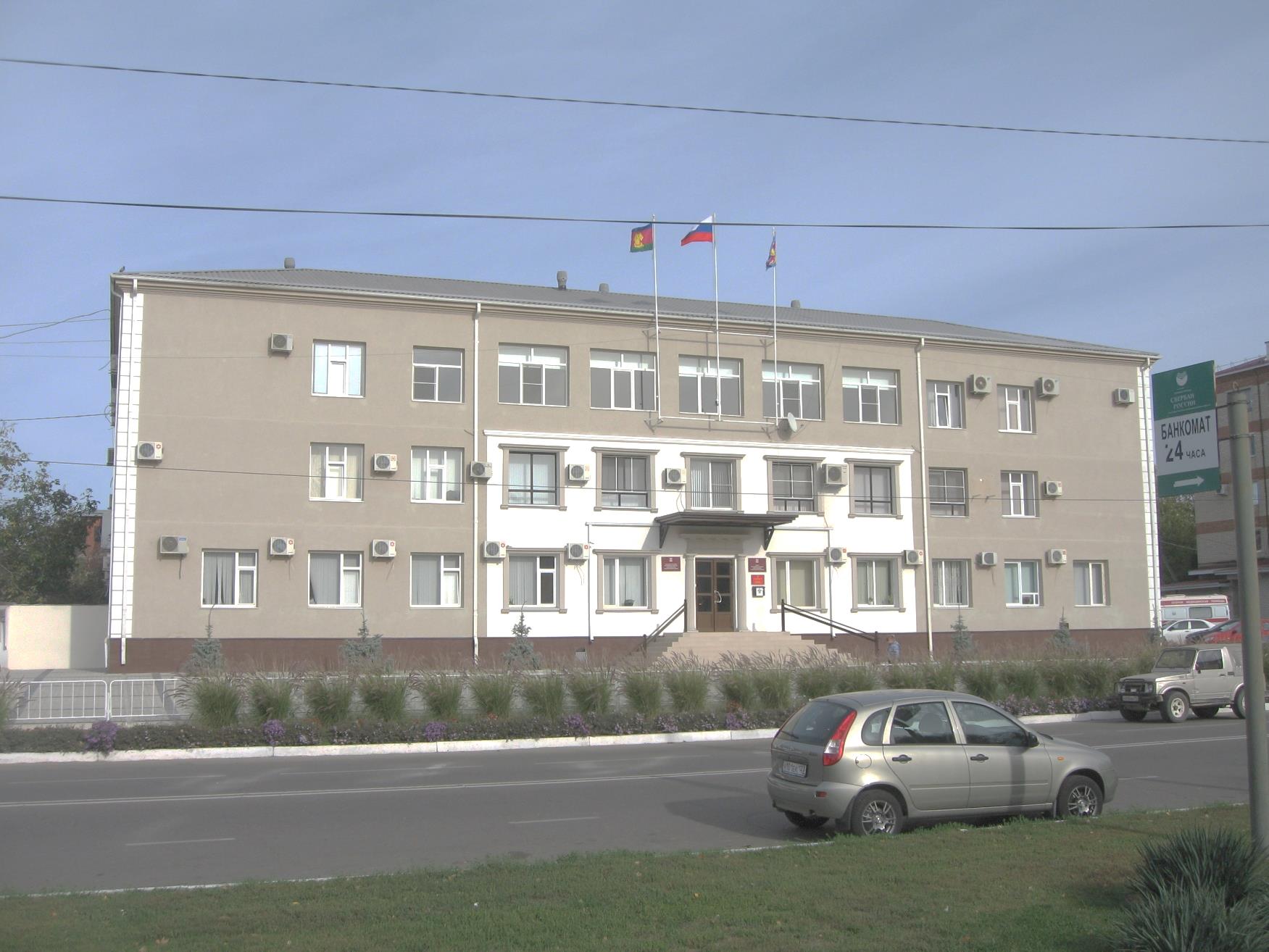 БЮДЖЕТ 
муниципального образования Темрюкский район
на 2021 год
и на плановый период
2022 и 2023 годов
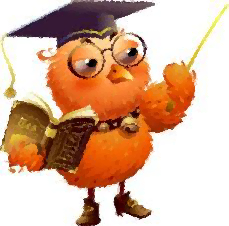 Что такое «Бюджет для граждан»?
Бюджет для граждан - документ, содержащий основные положения закона о бюджете в доступной для широкого круга заинтересованных пользователей форме, разработанный в целях ознакомления граждан с основными целями, задачами бюджетной политики, планируемыми и достигнутыми результатами использования бюджетных средств. 
        Бюджет - это форма образования и расходования денежных средств, предназначенных для финансового обеспечения задач и функций государства и местного самоуправления (статья 6 Бюджетного Кодекса Российской Федерации). 
        Граждане как налогоплательщики и потребители государственных и муниципальных услуг должны быть уверены в том, что передаваемые ими в распоряжение государства средства используются прозрачно и эффективно, приносят конкретные результаты как для общества в целом, так и для каждой семьи, каждого человека.
Какие бывают бюджеты?
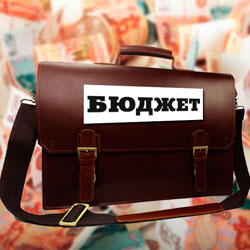 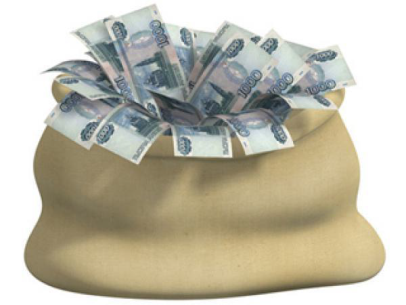 Какие бывают бюджеты?
Со старонормандского «buogette» – сумка, кошелек
Бюджеты публично-правовых образований
Бюджеты организаций
Бюджеты семей
Российской Федерации (федеральный бюджет, бюджеты государственных внебюджетных фондов РФ)
Субъектов Российской Федерации
(региональные бюджеты, бюджеты территориальных фондов обязательного медицинского страхования)
Муниципальных образований
 (местные бюджеты муниципальных районов, городских округов, городских и сельских поселений)
Основные параметры бюджета: доходы, расходы, дефицит (профицит)
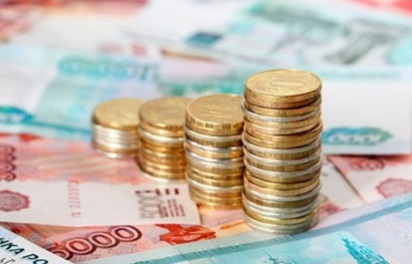 ДОХОДЫ – это поступающие в бюджет денежные средства от юридических и физических лиц, а также вышестоящих бюджетов (налоговые и неналоговые платежи, безвозмездные поступления)
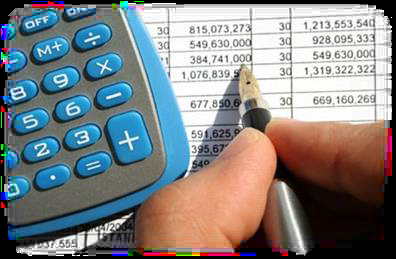 РАСХОДЫ – это выплачиваемые из бюджета денежные средства (социальные выплаты населению, содержание муниципальных учреждений (ЖКХ , образование, культура и другие), капитальное строительство и другие)
РЕЗУЛЬТАТ
исполнения бюджета =
 
ДОХОДЫ

«минус»

РАСХОДЫ
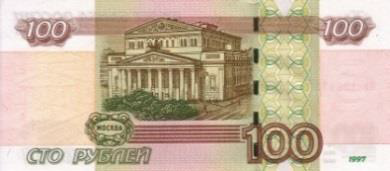 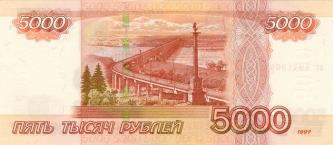 ДЕФИЦИТ  
превышение расходов над доходами
ПРОФИЦИТ 
превышение доходов над расходами
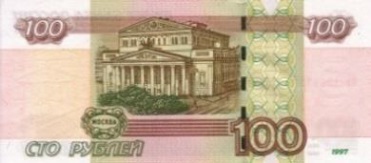 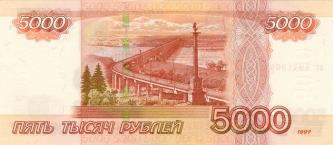 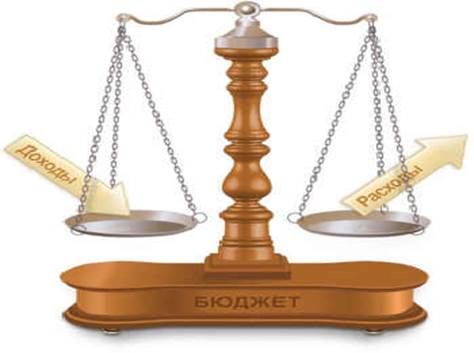 Доходы бюджета – безвозмездные и безвозвратные поступления денежных средств
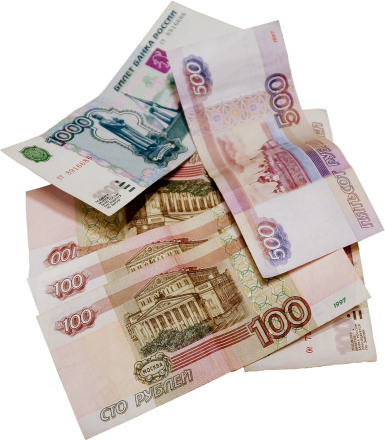 Доходы бюджета
Безвозмездные поступления
Неналоговые доходы
Налоговые доходы
Поступления от уплаты налогов, установленных Налоговым кодексом Российской Федерации:
- налог на прибыль организаций;
- НДФЛ;
- акцизы;
- иные налоги
Поступления доходов от использования муниципального имущества, от платных услуг, оказываемых казенными учреждениями, штрафных санкций за нарушение законодательства, иных неналоговых платежей
Поступления доходов в виде финансовой помощи, полученной о бюджетов других уровней бюджетной системы Российской Федерации (межбюджетные трансферты), безвозмездные поступления от организаций и граждан
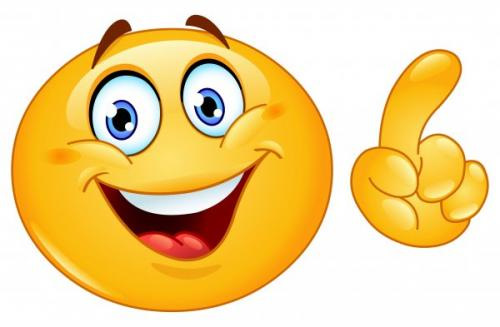 Этапы составления и утверждения бюджета муниципального образования Темрюкский район
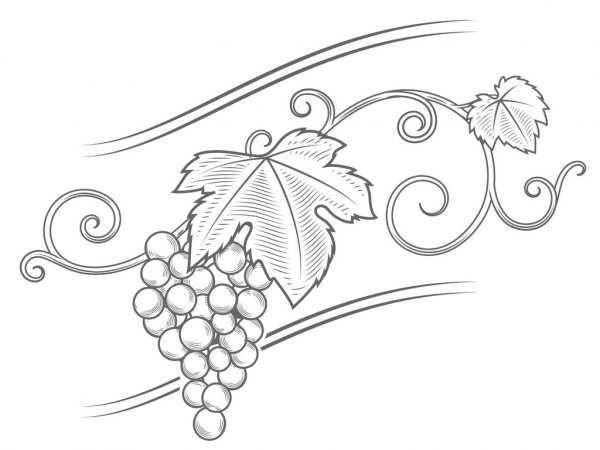 Задачи при формировании
                                районного бюджета
                                     на 2021 год
             и на плановый период 2022 и 2023 годов:

обеспечение устойчивого социально-экономического развития муниципального образования Темрюкский район;
обеспечение организационных мер,  направленных на рост эффективности бюджетных расходов и повышение качества предоставления муниципальных услуг;
повышение эффективности управления муниципальными финансами
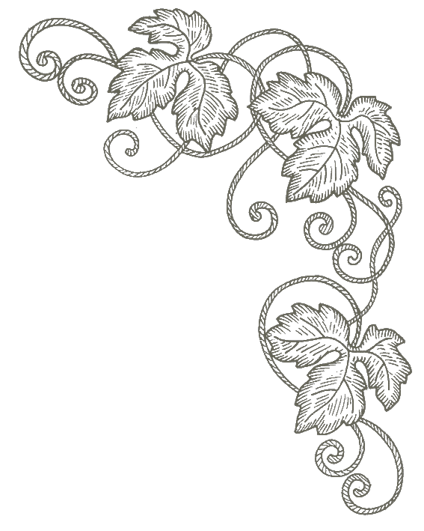 Объем поступлений налоговых и неналоговых доходов, тыс. рублей
Объем поступлений налоговых и неналоговых доходов, тыс. рублей
Структура налоговых и неналоговых доходовбюджета муниципального образования Темрюкский район, %
Темп роста в 2021 году:
налоговых доходов 105,3%, налоговых и неналоговых доходов 103,0%
2020 год
(оценка ожидаемого поступления):
Доля налоговых доходов - 88,6%,
Доля неналоговых доходов - 11,4%
2021 год:
Доля налоговых доходов - 90,6%,
Доля неналоговых доходов -9,4%
Структура налоговых и неналоговых доходовбюджета муниципального образования Темрюкский район
в 2021 году, %
Налоговые доходы – 90,6%,
Неналоговые доходы -9,4%
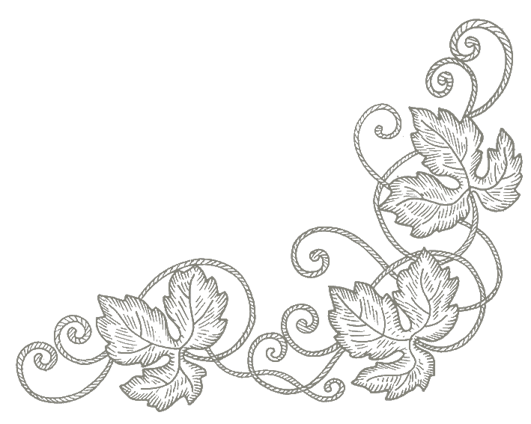 ОСНОВНЫЕ ПАРАМЕТРЫ БЮДЖЕТАмуниципального образования Темрюкский район, млн. рублей
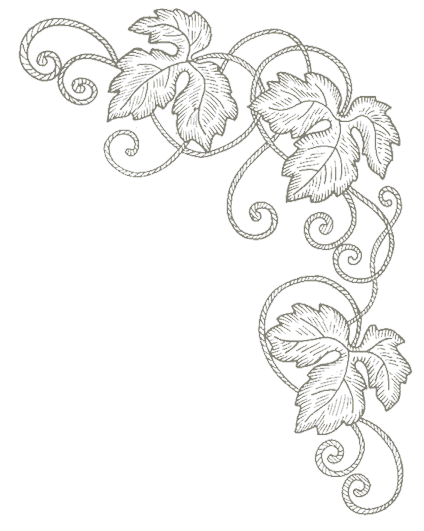 ИСТОЧНИКИ ФИНАНСИРОВАНИЯ
ДЕФИЦИТА БЮДЖЕТАмуниципального образования
Темрюкский район, млн. рублей
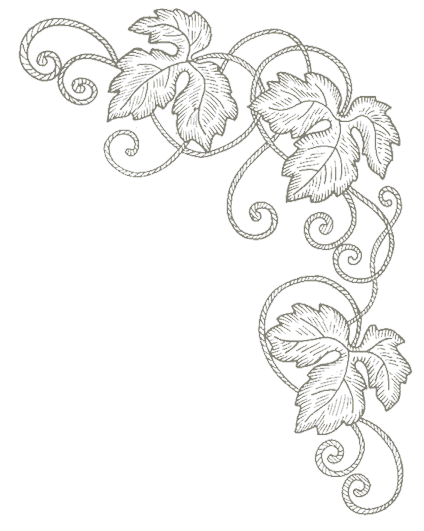 БЕЗВОЗМЕЗДНЫЕ
ПОСТУПЛЕНИЯ, тыс. рублей
КОНСОЛИДИРОВАННЫЙ БЮДЖЕТ РАЙОНА
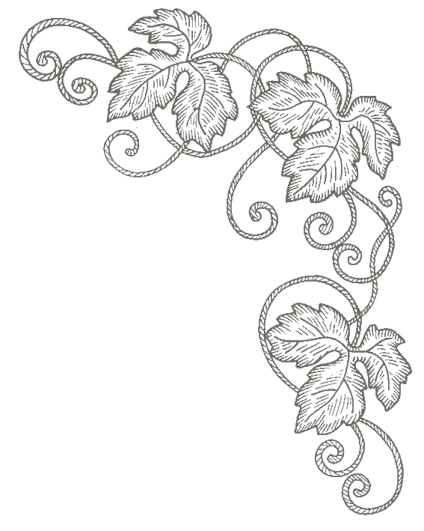 Консолидированный бюджет Темрюкского района – это свод
районного бюджета, бюджета Темрюкского городского поселения
и бюджетов 11 сельских поселений Темрюкского района
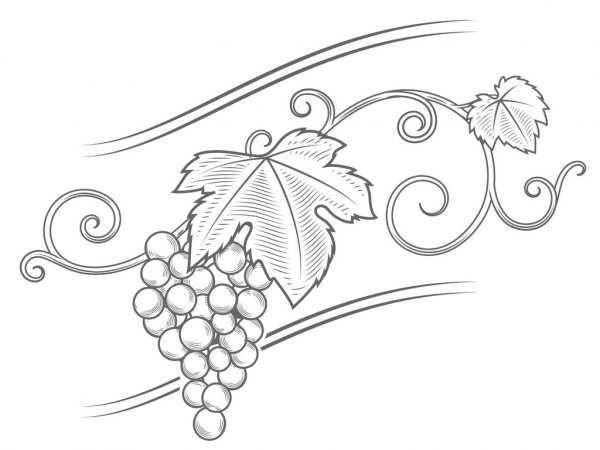 ДОХОДЫ
КОНСОЛИДИРОВАННОГО
БЮДЖЕТА РАЙОНА
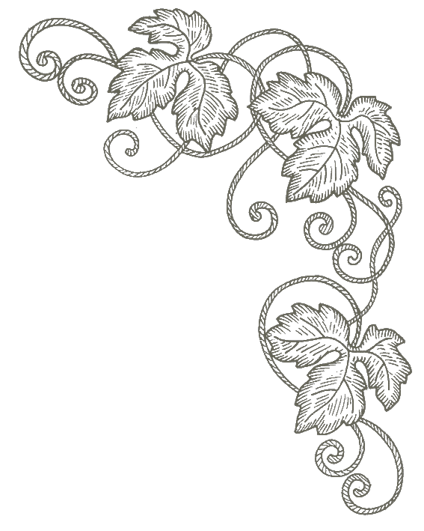 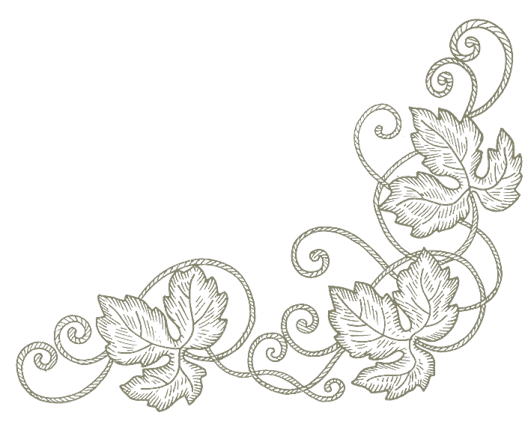 ОСНОВНЫЕ НАПРАВЛЕНИЯ
РАСХОДОВ РАЙОННОГО
БЮДЖЕТА НА 2021 ГОД
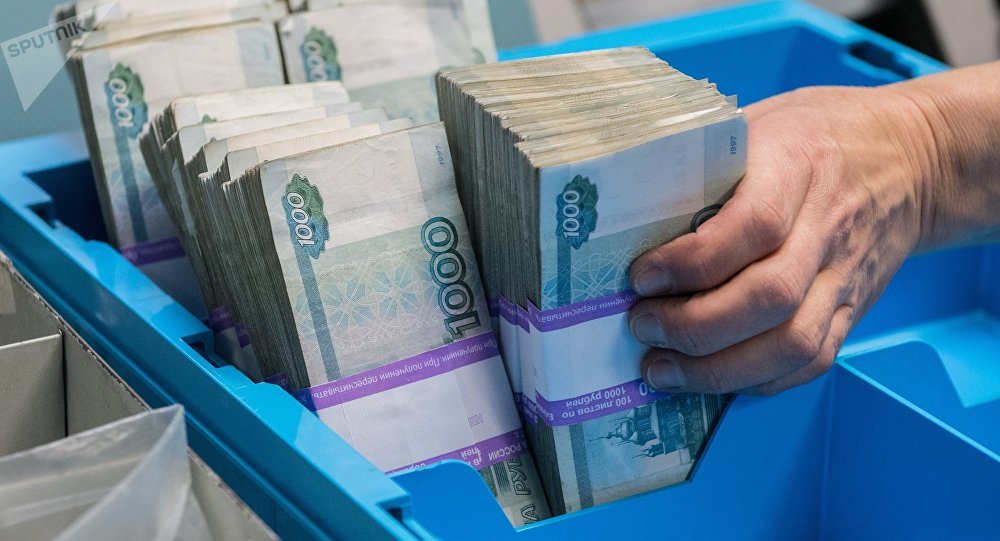 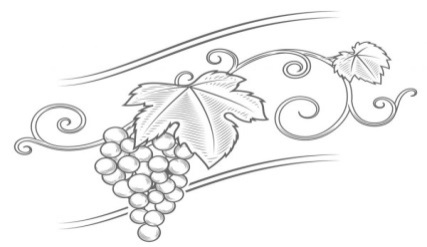 Структура расходов бюджета муниципального образования Темрюкский район  на  2021 год
Динамика расходов бюджетамуниципального образования Темрюкский район
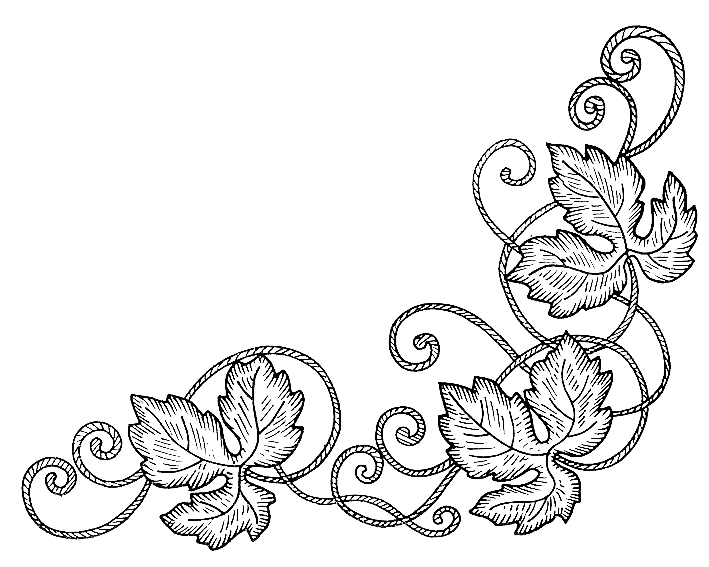 Расходы в рамках муниципальных программ в бюджете 2021 года
Расходы на социальную сферу в общих расходах районного бюджета
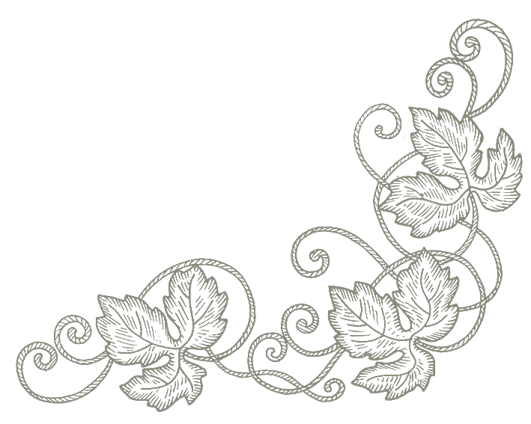 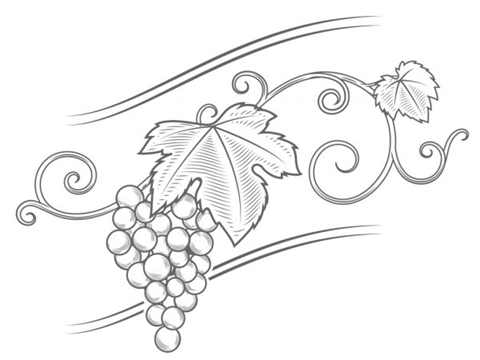 Структура расходов 
         районного бюджета в 2021 году
           на социальную сферу, млн. рублей
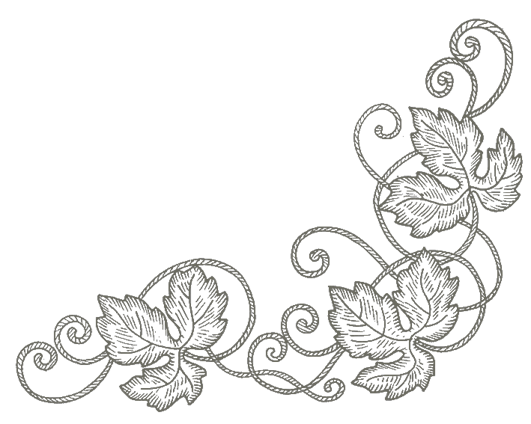 Учреждения дополнительного образования
160,0 млн. рублей
Расходы на образование в 2021 годупланируются в объеме 1741,2 млн. рублей
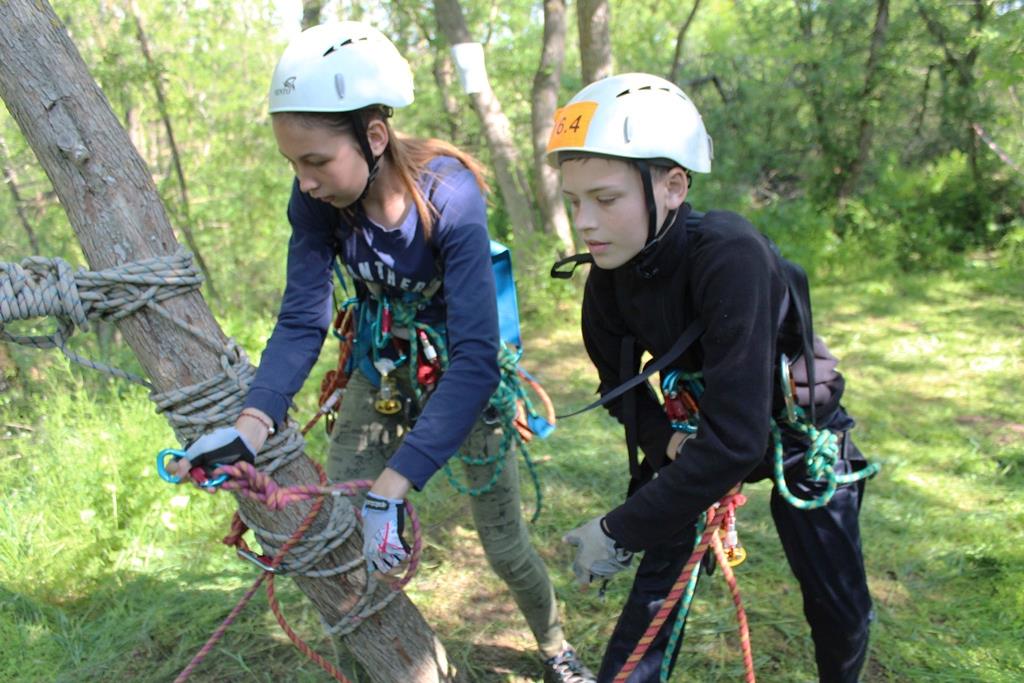 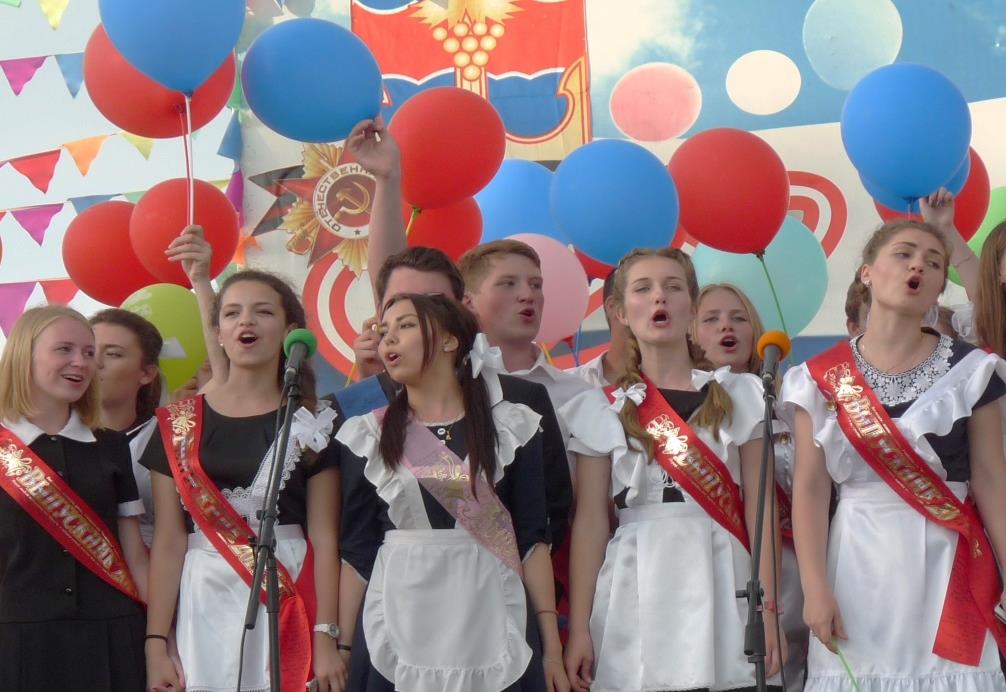 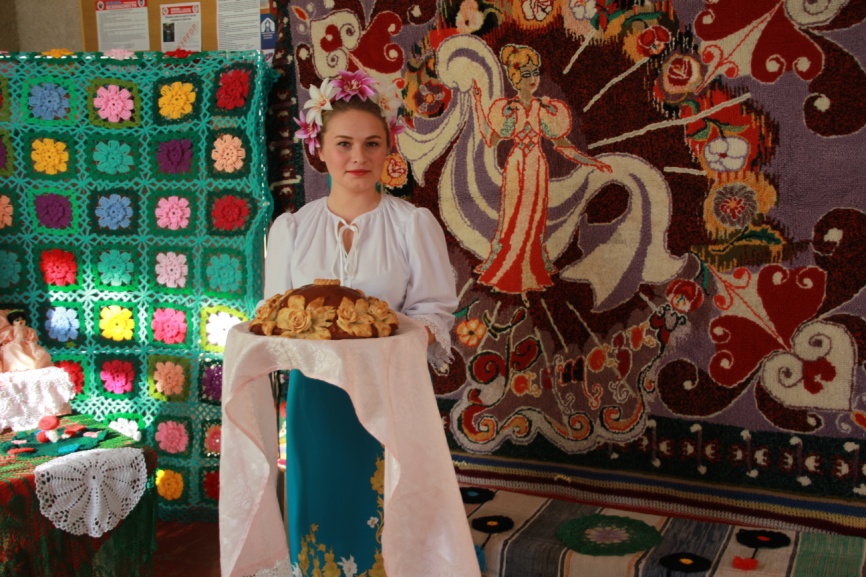 На культуру в 2021 году предусматриваютсярасходы в объеме 58,4 млн. рублей
Обеспечение деятельности Районного дома культуры
32,8 млн. рублей
На реализацию 
программных мероприятий предусмотрено 
6,9 млн. рублей
Организационное обеспечение в области культуры 
7,9 млн. рублей
Организация библиотечного обслуживания
10,8 млн. рублей
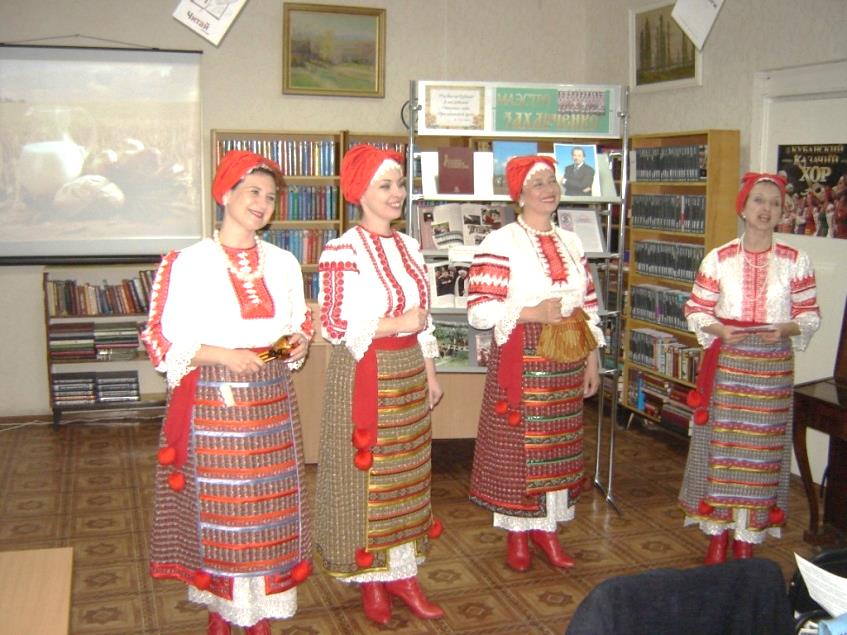 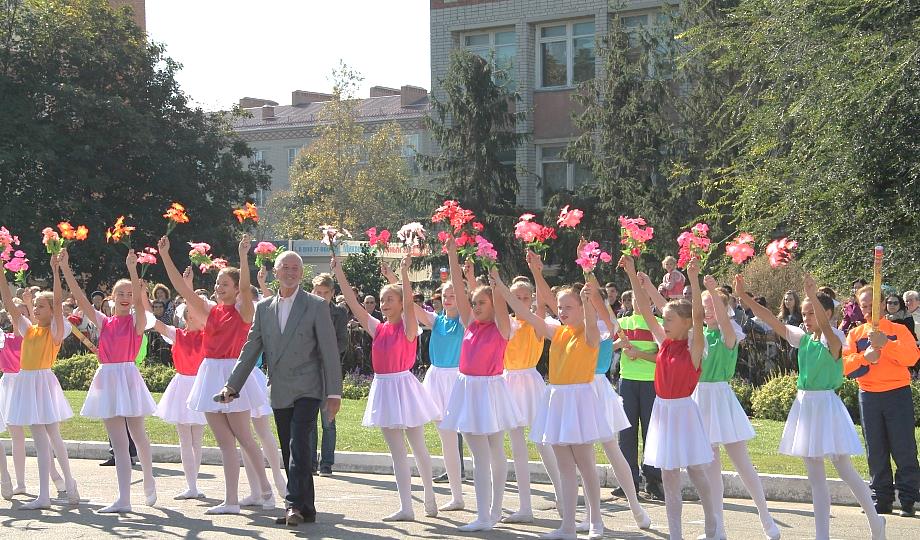 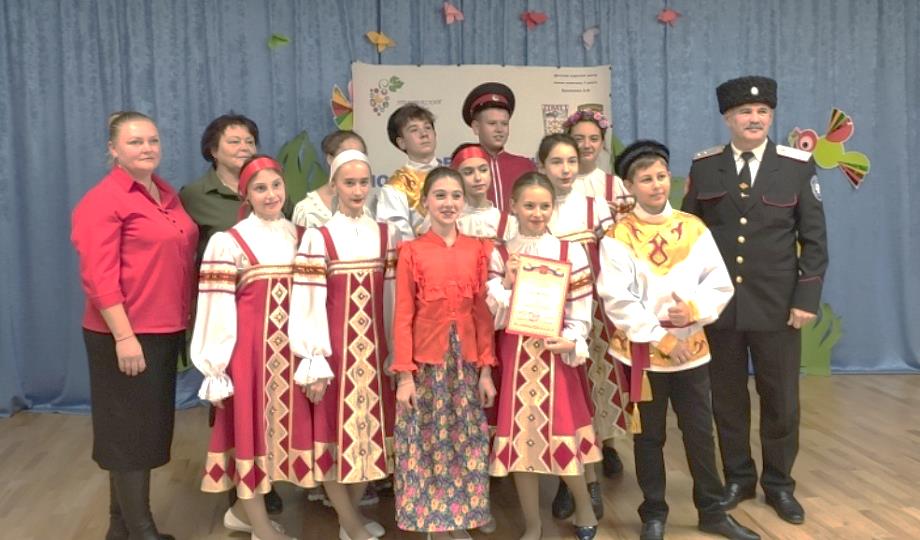 Расходы на здравоохранение в 2021 году – 2,0 млн. рублей (ПСД для строительства ВОП)
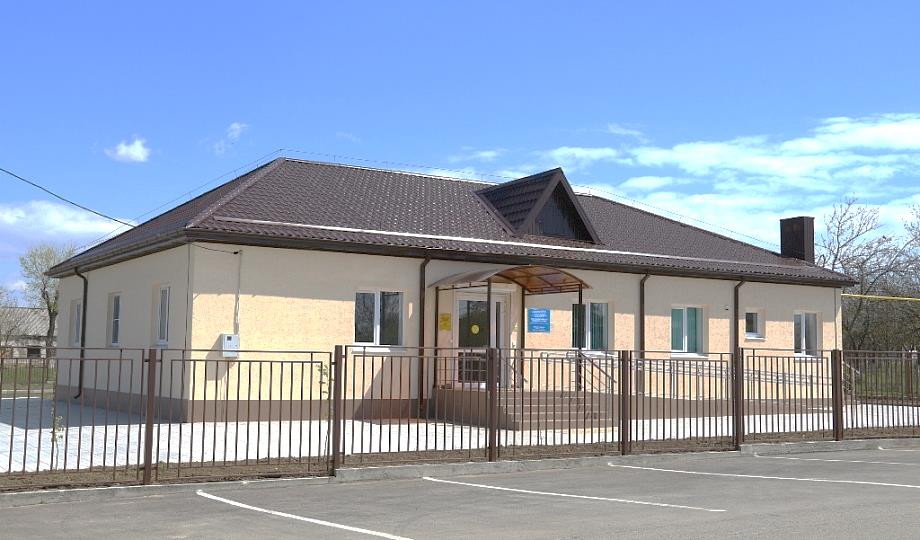 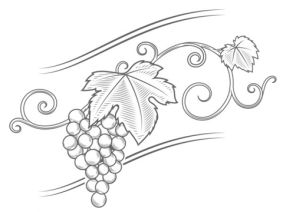 На социальную политику в 2021 году планируется 190,2 млн. рублей
В том числе:
1) обеспечение выплат социально-ориентированным некоммерческим организациям  - 10,4 млн. рублей;
2) доплаты к пенсии муниципальным служащим и выплаты почетным гражданам  - 7,4 млн. рублей;
3) выплаты стипендий студентам, заключившим договор о целевом обучении  - 0,3 млн. рублей;
4) компенсационные выплаты за наем жилого помещения приглашенным врачам – 0,4 млн. рублей;
4) обеспечение жильем молодых семей – 3,2 млн. рублей;
5) приобретение 40 квартир для детей-сирот – 49,5 млн. рублей;
6) содержание детей-сирот; оплата труда приемным родителям; осуществление отдельных полномочий по обеспечению выплаты компенсации части родительской платы за присмотр и уход за детьми, посещающими организации, реализующие  общеобразовательную программу дошкольного образования и др.- 119,0 млн. рублей
Цель: создание условий для оказания социальной поддержки отдельных категорий граждан
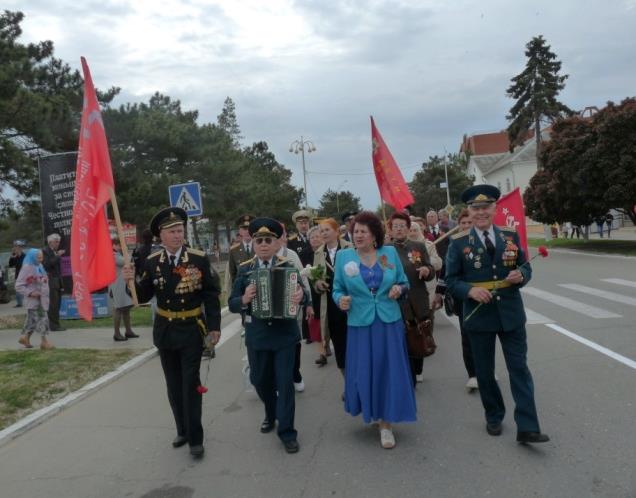 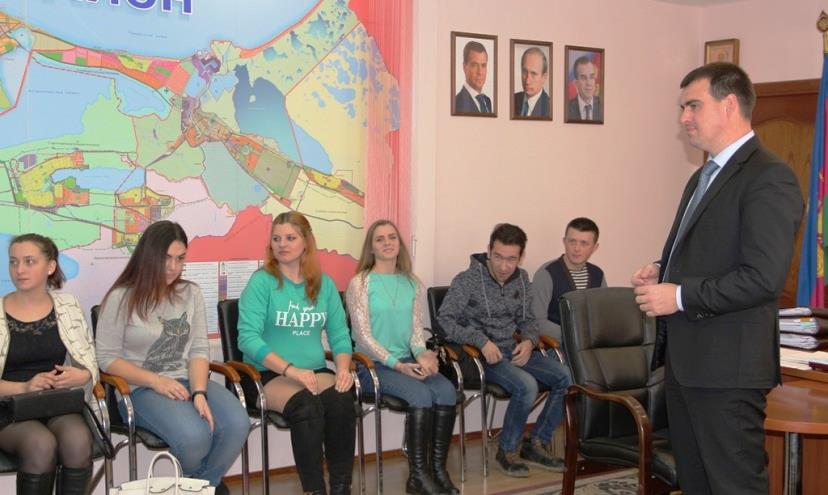 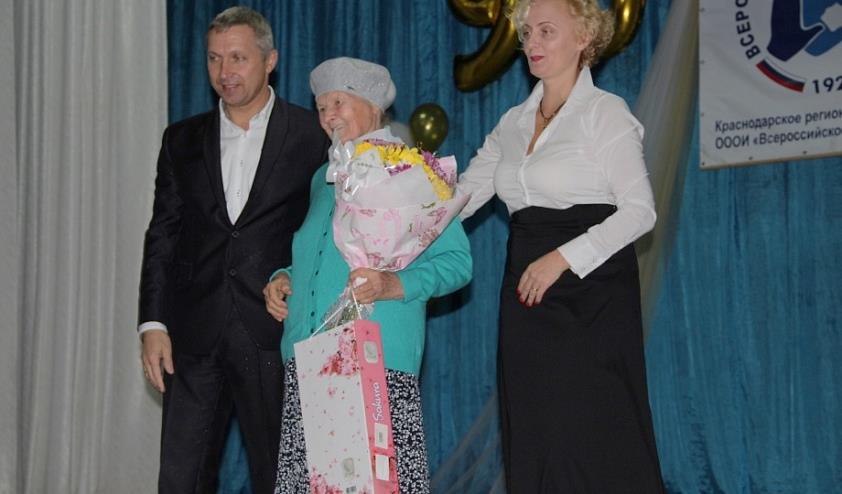 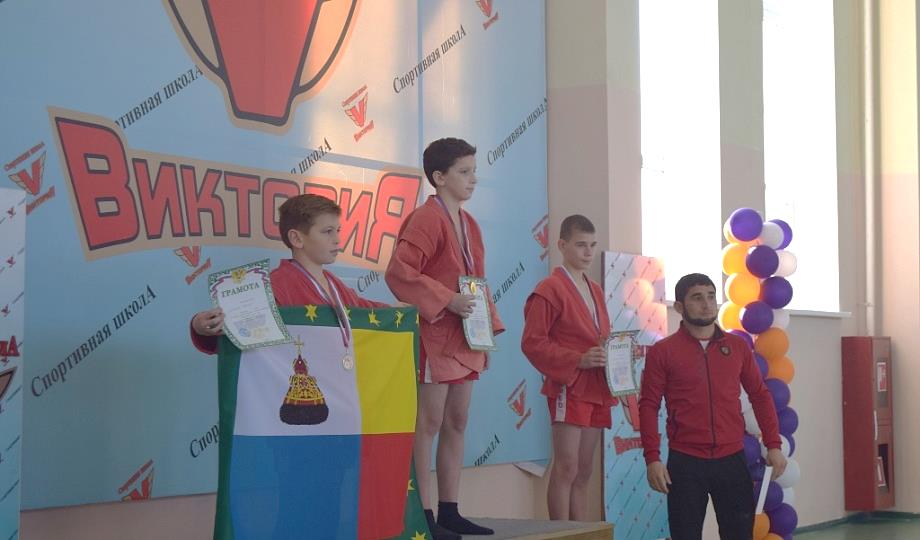 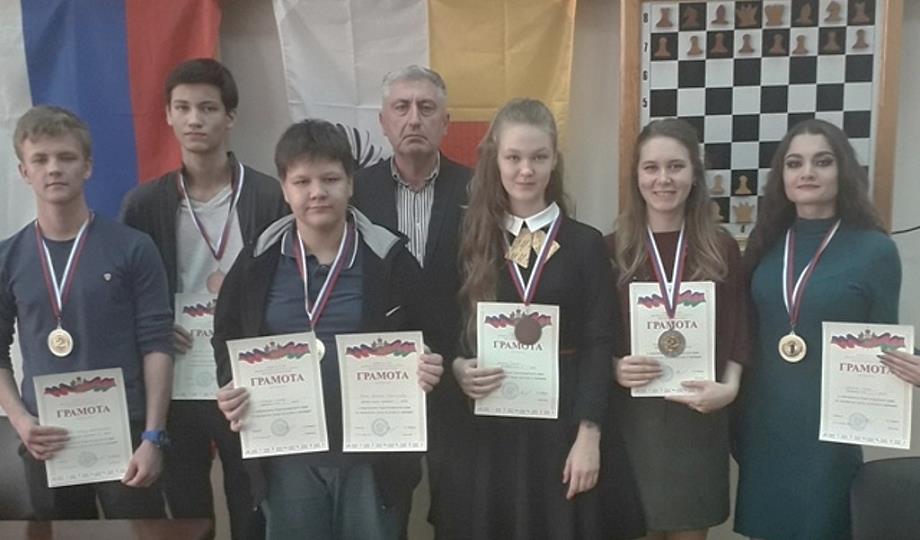 Расходы на физическую культуру и спорт
в 2021 году
74,3 млн. рублей
На материально-техническое обеспечение, организацию и проведение районных соревнований и участие в краевых
5,1 млн. рублей
Содержание центра физкультурно-массовой работы «Скиф», МБУ СШ «Виктория»
67,4 млн.рублей
Организационное обеспечение  
1,8 млн. рублей
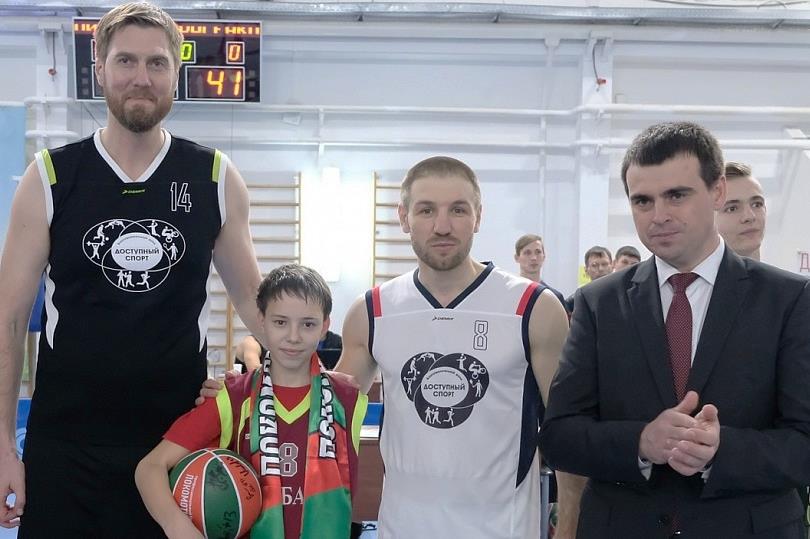 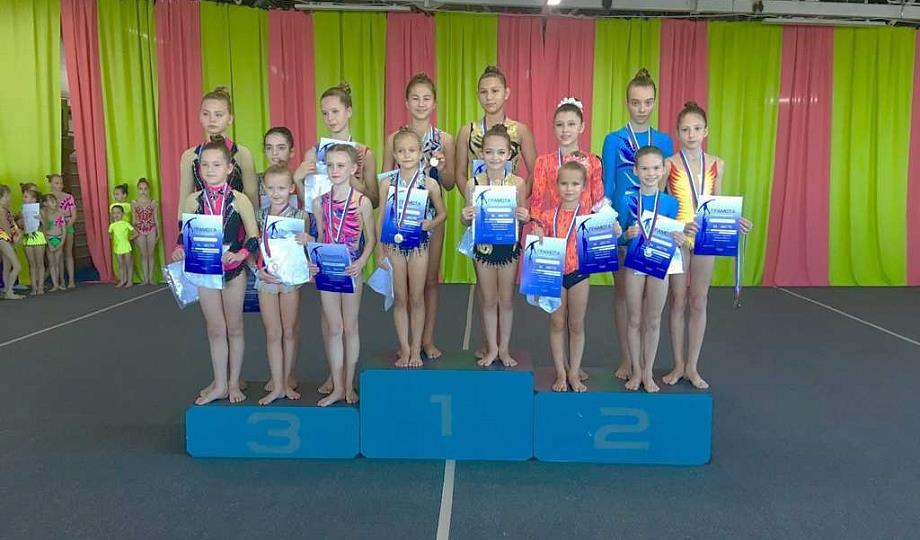 Программные мероприятия по разделу «Национальная экономика»
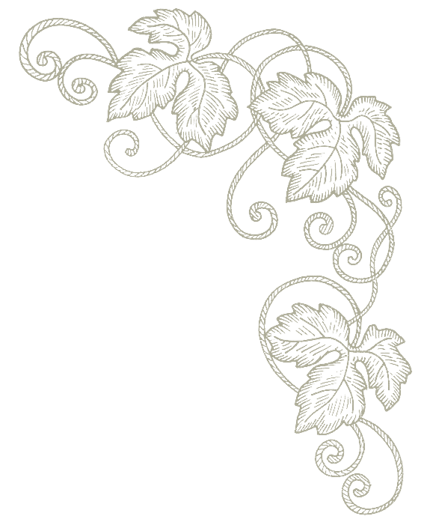 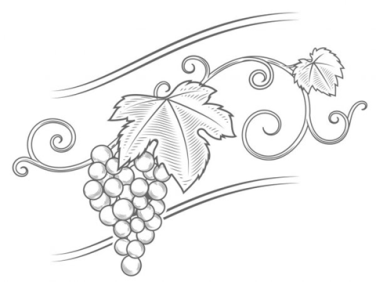 Расходы на жилищно–коммунальное хозяйство
в 2021 году составят 100,0 млн. рублей
На строительство канализационного коллектора в ст. Голубицкой   26,4 млн. рублей
На реконструкцию магистрального водопровода МТ1 на территории Темрюкского района
53,4 млн. рублей
Обустройство площадок накопления ТКО 
 2,5 млн. рублей
На обеспечение деятельности МБУ «Единая служба заказчика» и управления капитального строительства запланировано15,8 млн. рублей
Улучшение жилищных условий граждан и взносы на капитальный ремонт
 2,0 млн. рублей
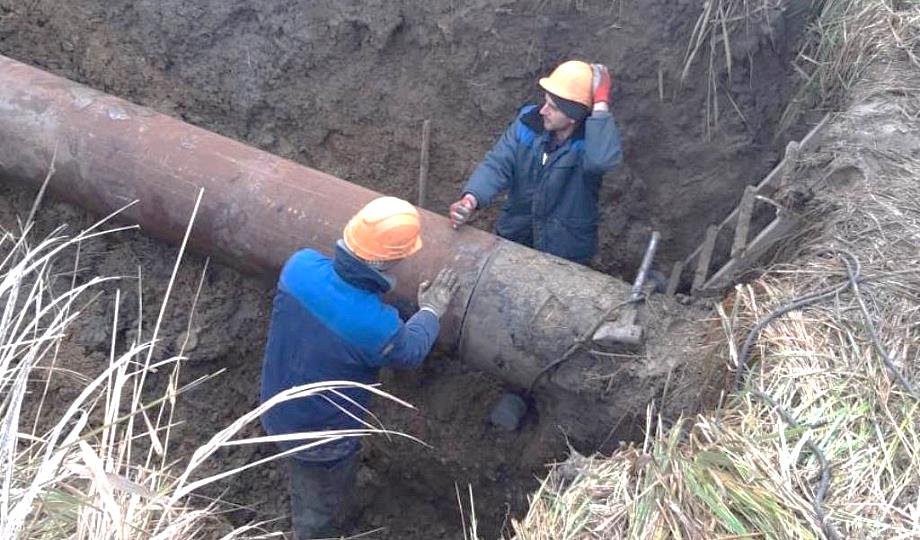 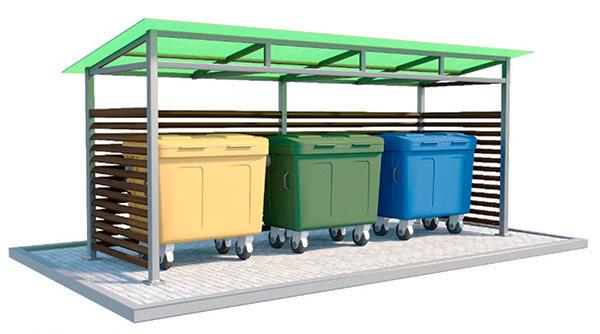 Расходы по отрасли «Национальная безопасность и правоохранительная деятельность» - 25,1 млн.рублей
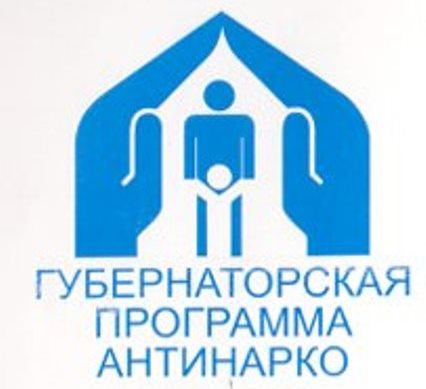 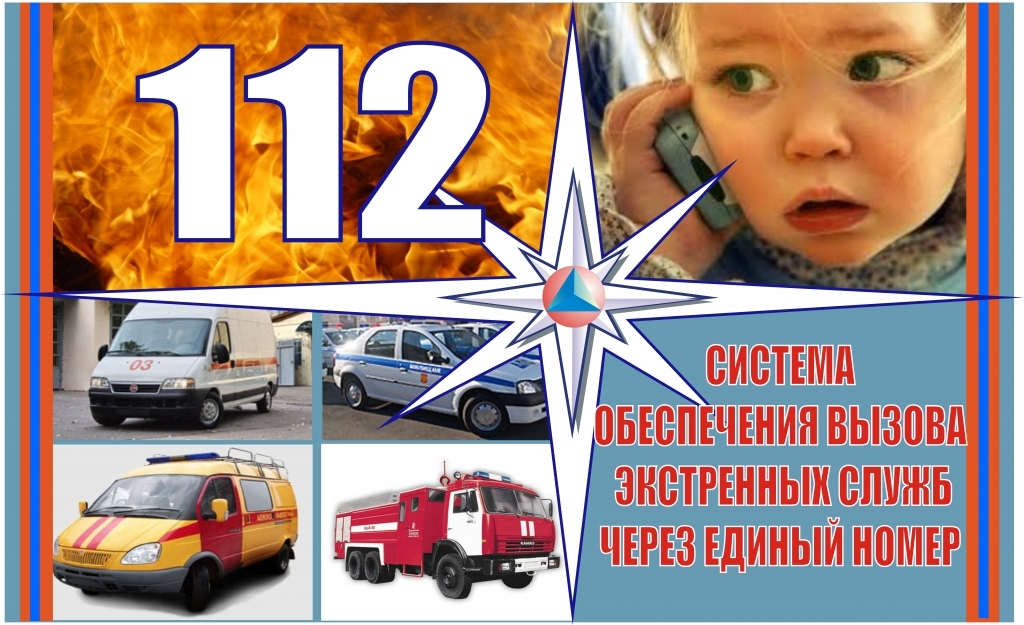 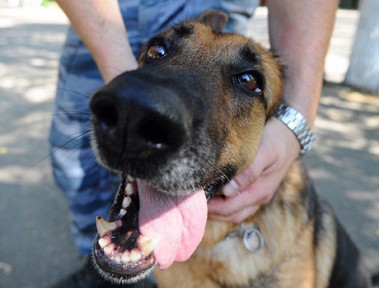 Расходы по разделу «Общегосударственные вопросы»
Муниципальная программа 
«Эффективное
 муниципальное управление» - 
 169,8 млн. рублей
- расходы на содержание органов местного самоуправления; 
 расходы на материально-техническое обеспечение администрации; 
- расходы на обеспечение ведения бухгалтерского учета
Муниципальная 
программа 
«Информирование населения о 
деятельности администрации
 МО Темрюкский район в СМИ» 
- 3,3 млн.рублей
информирование населения района о деятельности исполнительных
и представительных органов местного самоуправления в электронных
СМИ (телевидение, радио, интернет) и периодических печатных изданиях
Муниципальная программа 
«Развитие информационного 
общества и формирование 
электронного правительства 
в Темрюкском районе» – 
4,9 млн.рублей
подключение к системе межведомственного взаимодействия;
 обслуживание правовой системы "Гарант";
 организация защиты рабочих мест антивирусными программами;
 сопровождение системы электронного документооборота «Синкопа 
документ»
Муниципальная программа 
«Муниципальная политика и 
развитие гражданского 
общества» - 1,9 млн.рублей
официальные и профессиональные праздники, памятные даты, 
поздравления;
- развитие архивного дела.
Муниципальная программа  
«Управление и контроль за 
муниципальным имуществом и 
земельными ресурсами на
 территории МО 
Темрюкский район» - 
 1,3 млн. рублей
- осуществление технической инвентаризации недвижимого имущества;
 проведение оценки рыночной стоимости, размера арендной платы
муниципального имущества и земельных участков;
усовершенствование системы учета и использования муниципального 
имущества;
- проведение кадастровых работ.
- содержание МКУ «Муниципальный заказ».
Муниципальная 
программа 
«Развитие экономики 
в Темрюкском районе» 
- 5,0 млн.рублей
Муниципальная 
программа 
«Управление муниципальными 
финансами – 21,2 млн.рублей
содержание Финансового управления администрации МО ТР.
Муниципальная 
программа 
«Развитие муниципальной
службы в администрации 
МО ТР» – 
393,2 тыс.рублей
подготовка, переподготовка, повышение квалификации муниципальных
служащих.
Муниципальная 
программа 
«Улучшение условий 
охраны труда 
в МОТР» - 40,5 тыс.рублей
- проведение обучения работников по охране труда.
Ожидаемые результаты реализации отдельных муниципальных программ
Реализация национальных проектов в муниципальном образовании Темрюкский район
Национальные проекты – проекты федерального масштаба, принятые в Российской Федерации в 2018 году в соответствии с Указом Президента Российской Федерации от 07.05.2018 № 204 «О национальных целях и стратегических задачах развития российской Федерации на период до 2024 года». Срок реализации нацпроектов - 31 декабря 2024 года.
     Национальные проекты разработаны по трём направлениям: «Человеческий капитал», «Комфортная среда для жизни» и «Экономический рост».  Они должны обеспечить прорывы в научно-технологическом и социально-экономическом развитии России, повысить уровень жизни каждого гражданина, а также создать возможности для его самореализации.
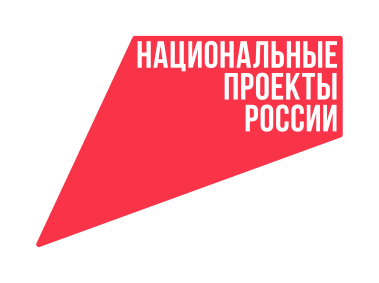 Информация об объемах бюджетных ассигнований, направляемых на реализацию национальных проектов
тыс. рублей
Объем иных межбюджетных трансфертов, передаваемых бюджету
Муниципального  образования Темрюкский район из бюджетов поселений
на осуществление части полномочий по решению вопросов местного
Значения в соответствии с заключенными соглашениями, на 2021 год
тыс.рублей
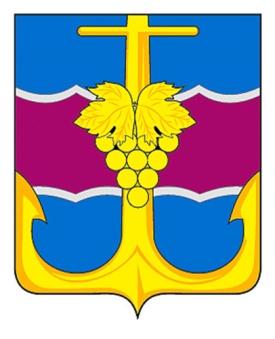 Поддержка поселений муниципального образования Темрюкский район
Дополнительно в бюджеты поселений в 2021 году 
будет направлено 35,5 млн. рублей:
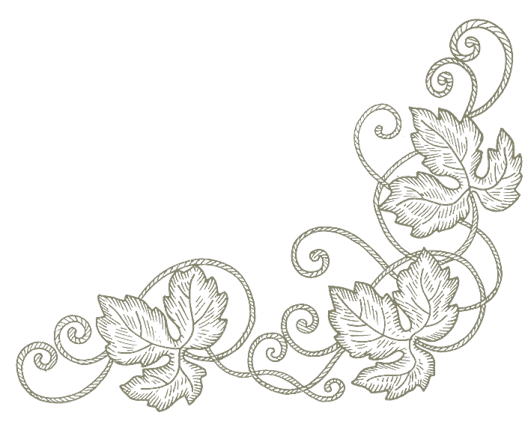 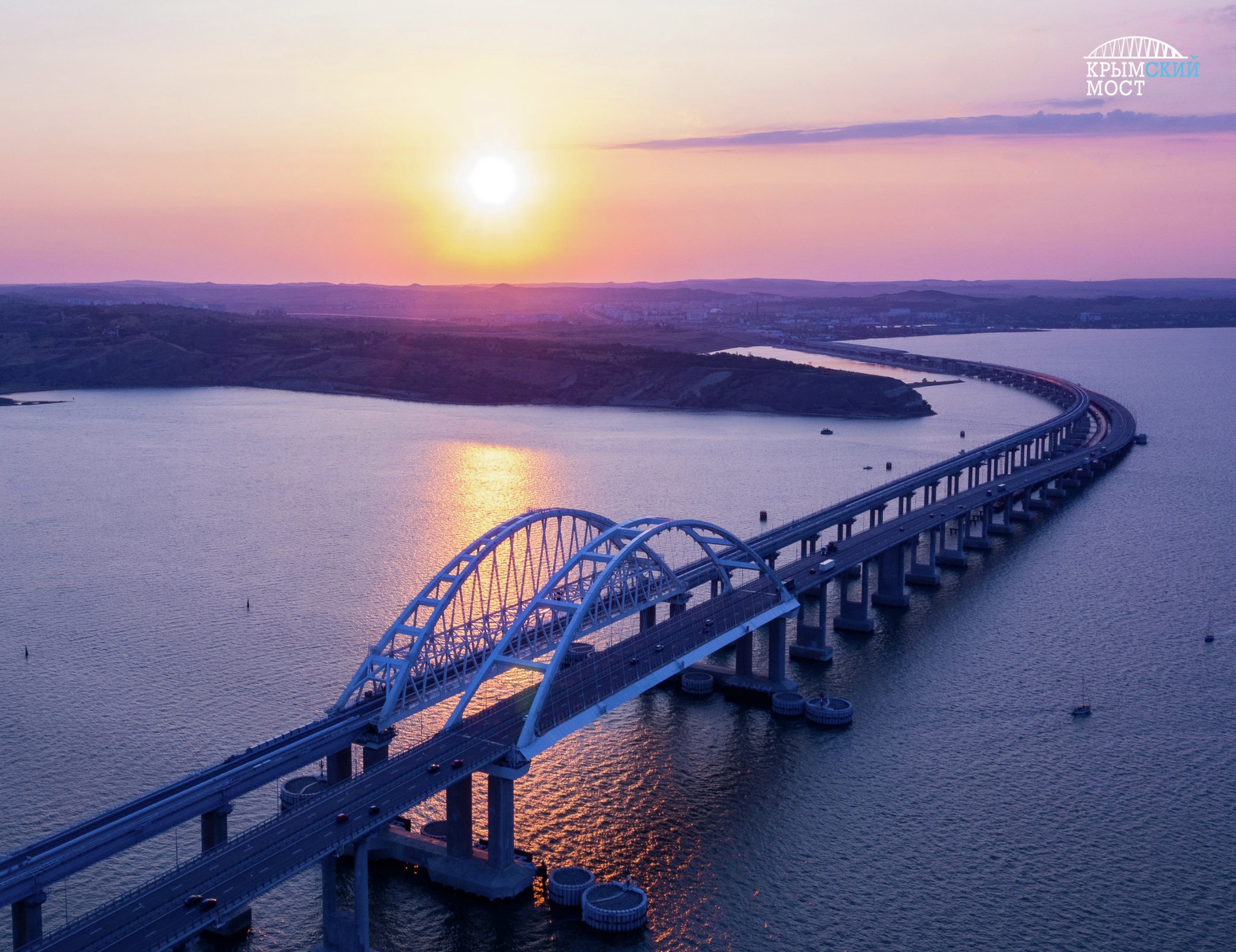 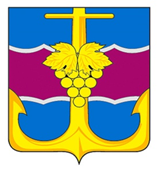 Спасибо за внимание!
Спасибо за внимание!
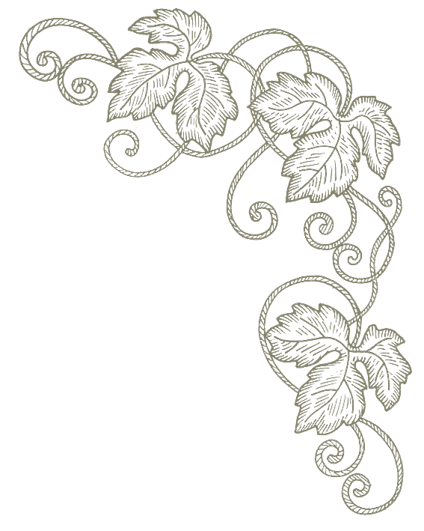